Open-innovation and Open-development Framework for the Unified Forecast system - An EPIC Approach
Cloud Computing Session, October 19, 2022
Community Modeling and Analysis System Conference
Maoyi Huang, Ph.D., EPIC Program Manager 
Weather Program Office, Oceanic and Atmospheric Research
National Oceanic and Atmospheric Administration
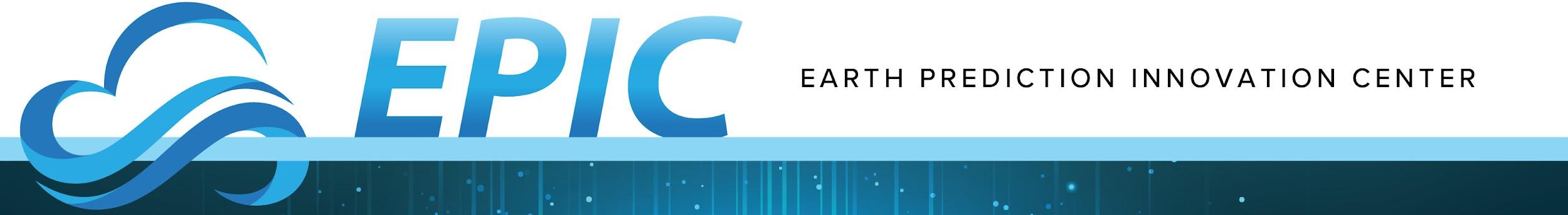 Unified Forecast System
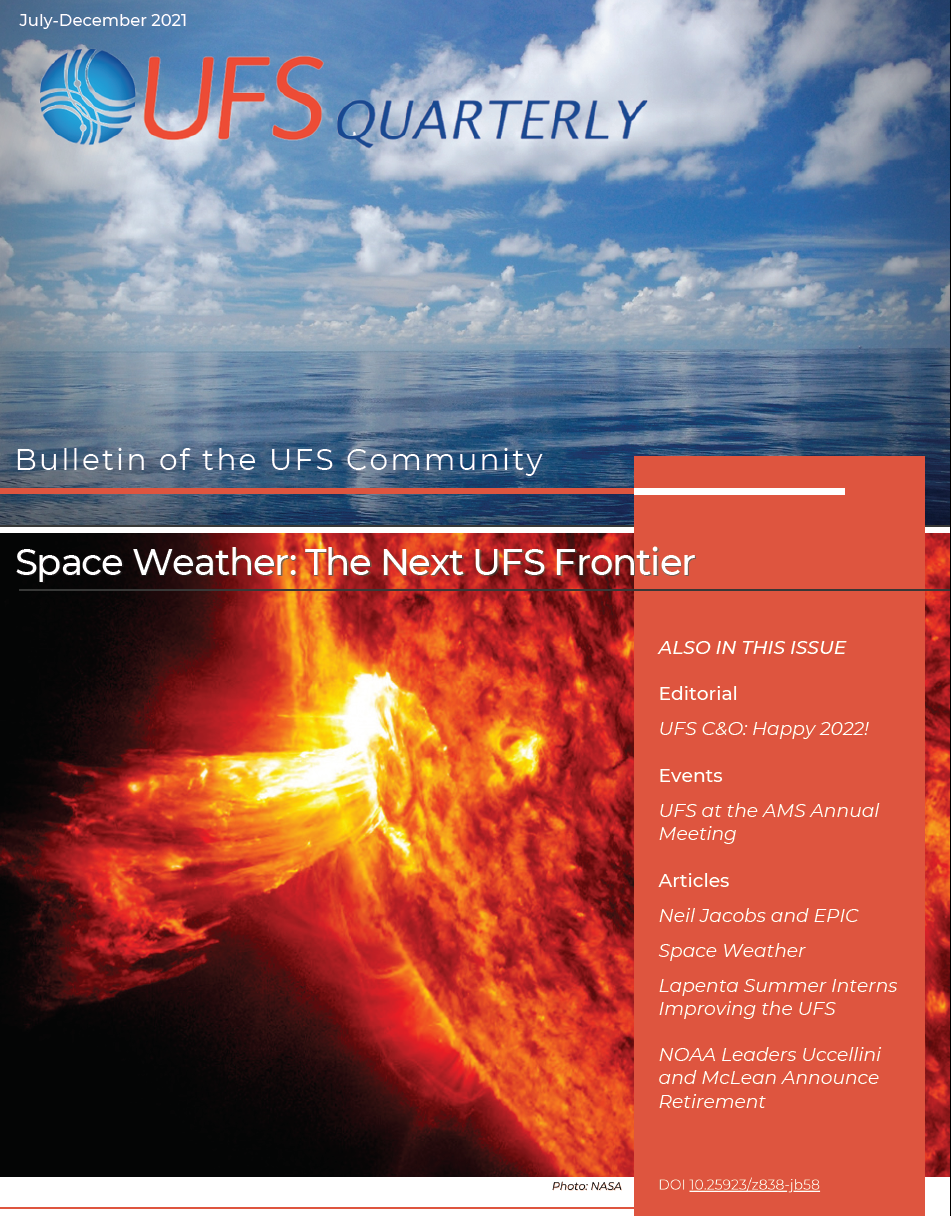 Unified Forecast System (UFS)  
Unify research and operational forecast applications into streamlined code-base 
Open-development, documented, community codes
Public UFS model releases: 
Medium-Range global operational forecast system (2020)
Short-range regional development forecast system (2021)
Short-Range Weather Application (06/2022, 11/2022)
EPIC catalyzes the community by making the UFS accessible and user-friendly
[Speaker Notes: Atmos. Dynamical core (FV3) - NASA-GEOS, NCAR
Ocean (MOM6) - NCAR, NASA-GEOS
Data assimilation (JCSDA) - many partners
Common Infrastructure based on MoA with NCAR]
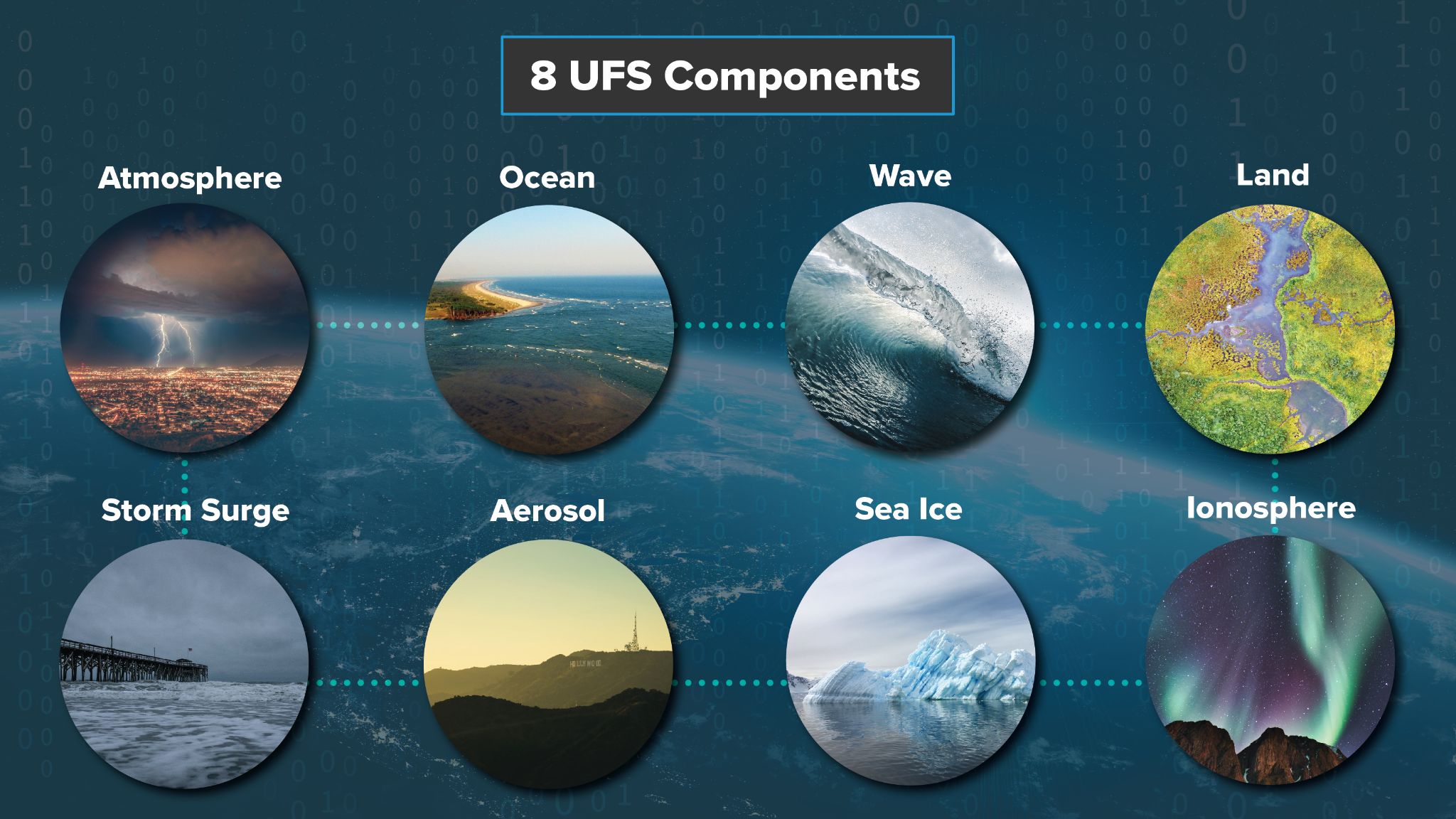 3
[Speaker Notes: Graphic courtesy Chris Franks]
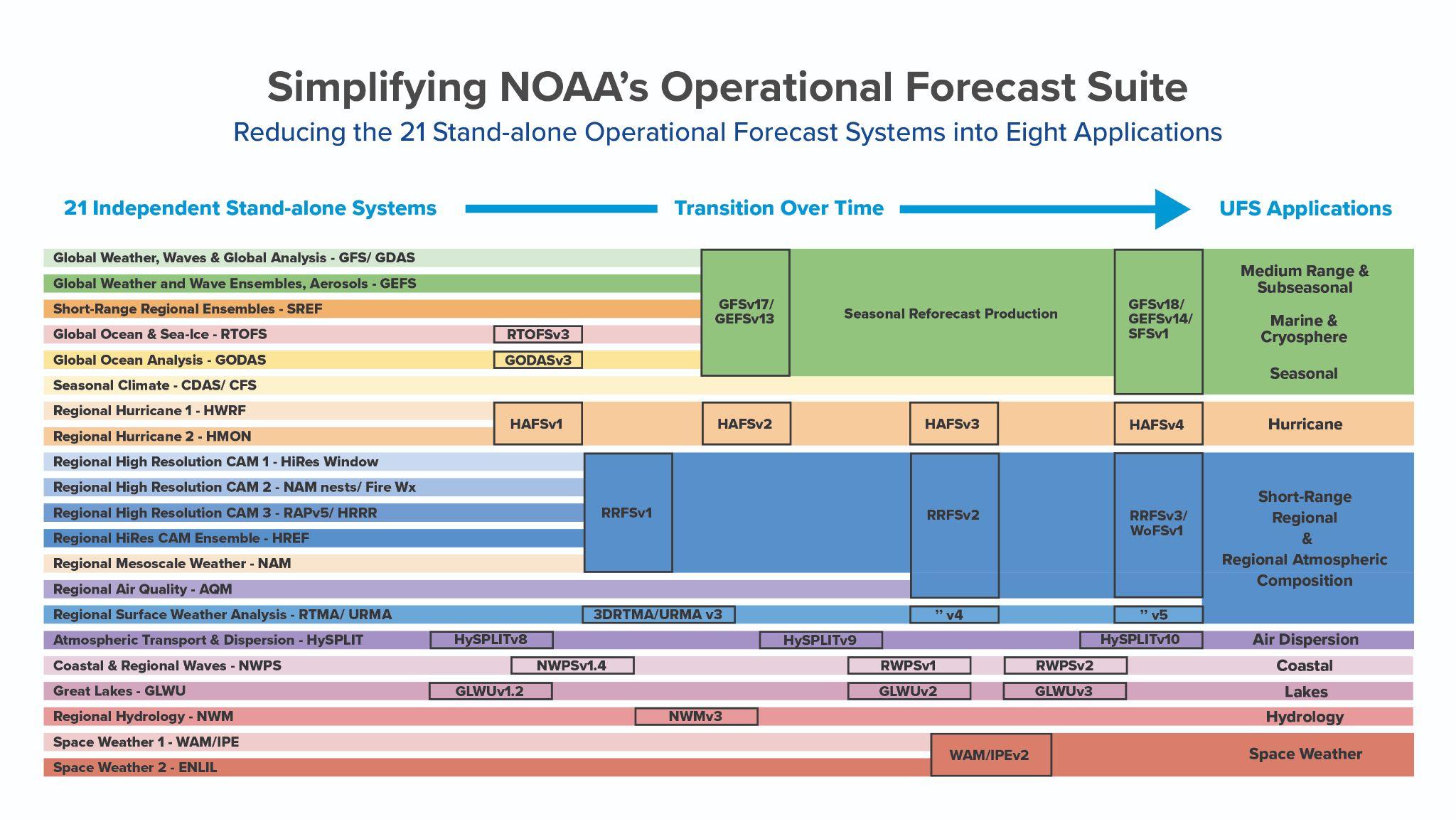 Online-CMAQ in UFS framework: single large domain
Included:
Fengsha Dust module
Bias correction
Updates to UPP_Post for 8h ozone maximum and daily average PM2.5
Corrections to LBC and wet deposition
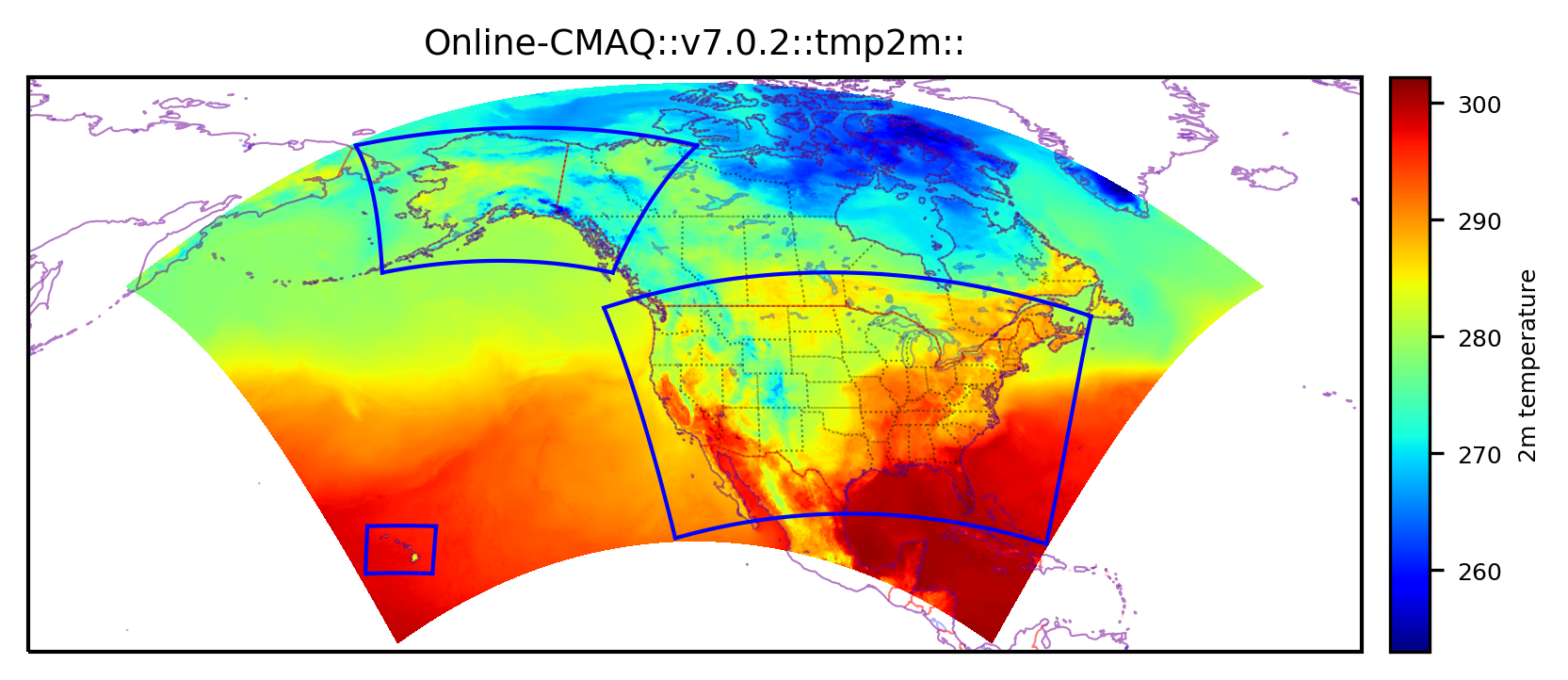 A near-real-time online-CMAQ is running since July 8, 2022 over the North American large domain that covers all 3 current operational domains: CONUS, AK and HI. 
Updates are being integrated into this near-real-time run.
Transition to operation process began
In progress:
RAVE wildfire emissions over North American domain
retro under test, pending NRT data	
Anthropogenic and biogenic emissions 
long runtime with point source emissions with plume rise
Regional workflow on WCOSS2
Libraries just installed on WCOSS2
Courtesy of the NOAA DRSA19 Wildfire Team
POC: Ivanka Stajner (EMC)
Rapid Refresh Forecast System
Hourly updating, convective allowing ensemble forecast system to replace RAP, HRRR, NAM, etc.
RRFSv2 plans to have one ensemble member feature inline coupling of CMAQ to replace NAQFC as the future air quality forecast system for the U.S.
Refining the model resolution 
Improving representation of wildfire impacts 
Updating CMAQ
Including data assimilation and bias correction 
Exploring the use of AI methods for prediction
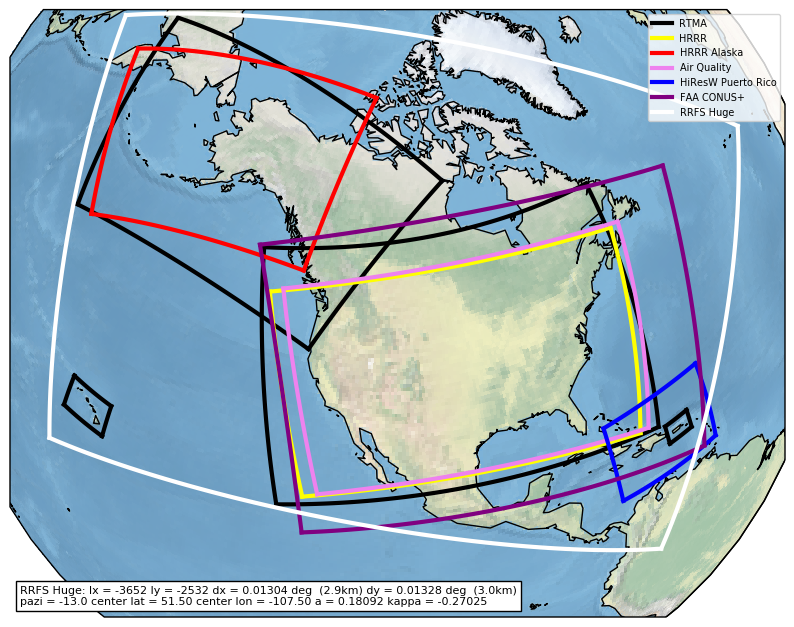 One proposed 3km RRFS domain choice (white) compared to existing convective allowing model domain extents (NAQFC air quality is pink, for example)
Courtesy of the UFS SRW/CAM Team
POC: Jacob Carley/Ivanka Stajner (EMC), Curtis Alexander (GSL)
With contributions from EMC, GSL, PSL, CSL, NSSL, ARL, NESDIS
EPICIC
Partnering with the community for the benefit of the nation
Community
Engagement
Vision: Enable the most accurate and reliable operational numerical forecast model in the world.
Mission: To be the catalyst for community research and modeling system advances that continually inform and accelerate advances in our nation’s operational forecast modeling systems.
What EPIC is….
A virtual community model development environment
Management of cloud- ready code
Community access to NOAA observations, data & tools
Community support & engagement
Clear research & model transition to operations priorities
Expected expansion to other additional model components
EPIC: focus on the Unified Forecast System (UFS)
EPIC
Cloud Use
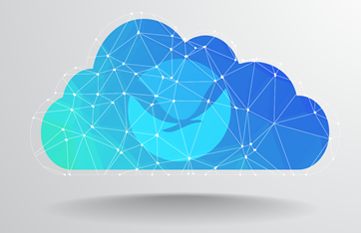 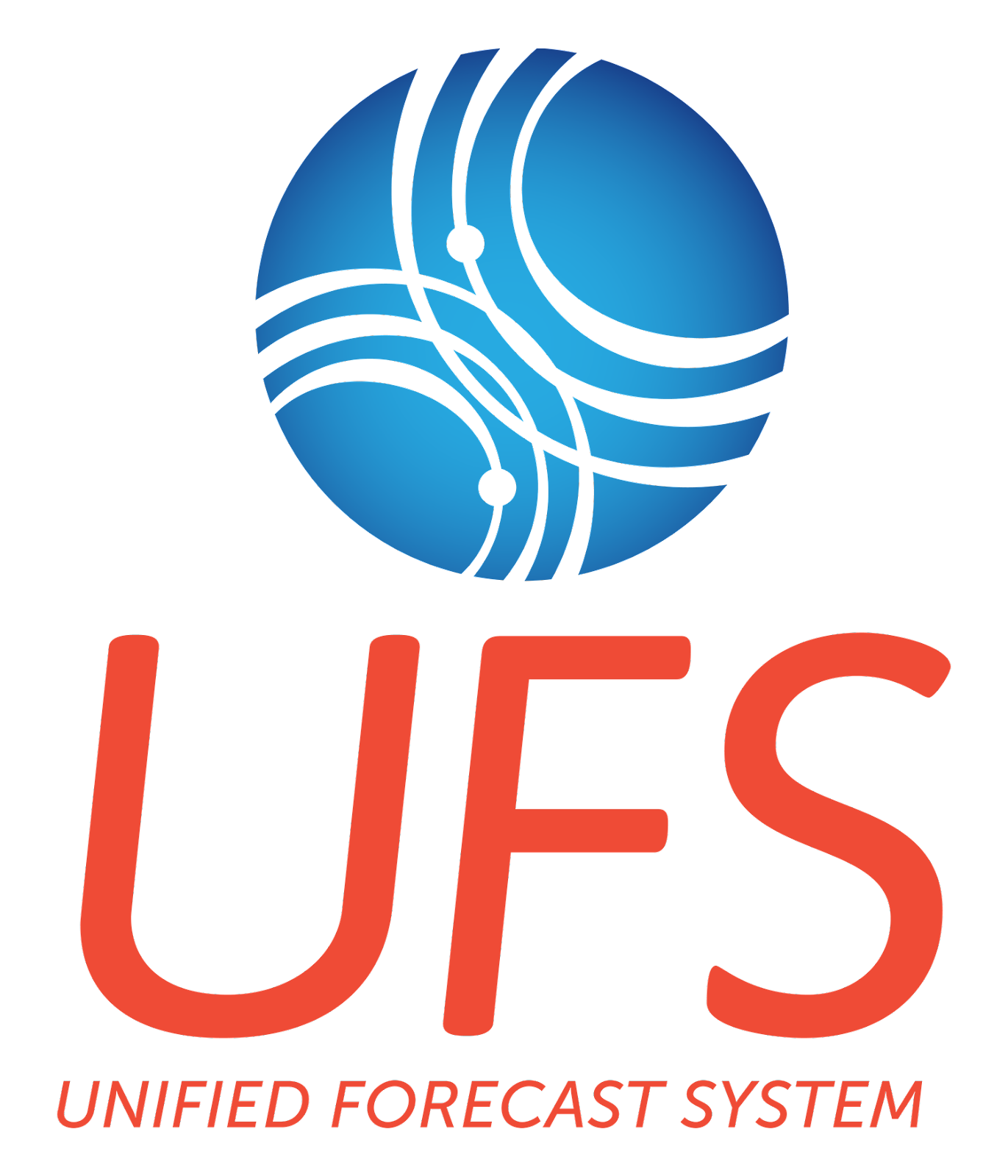 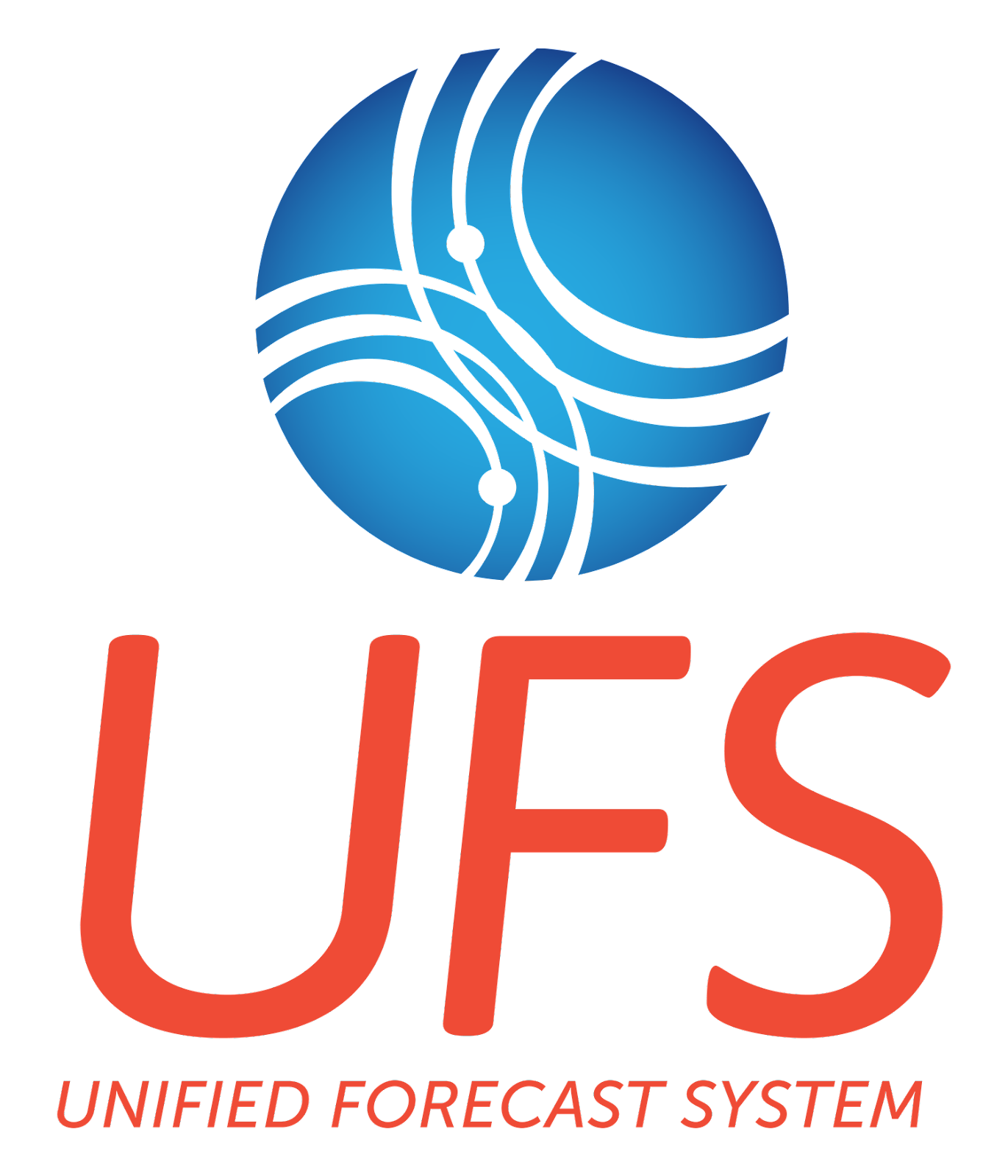 [Speaker Notes: Atmos. Dynamical core (FV3) - NASA-GEOS, NCAR
Ocean (MOM6) - NCAR, NASA-GEOS
Data assimilation (JCSDA) - many partners
Common Infrastructure based on MoA with NCAR]
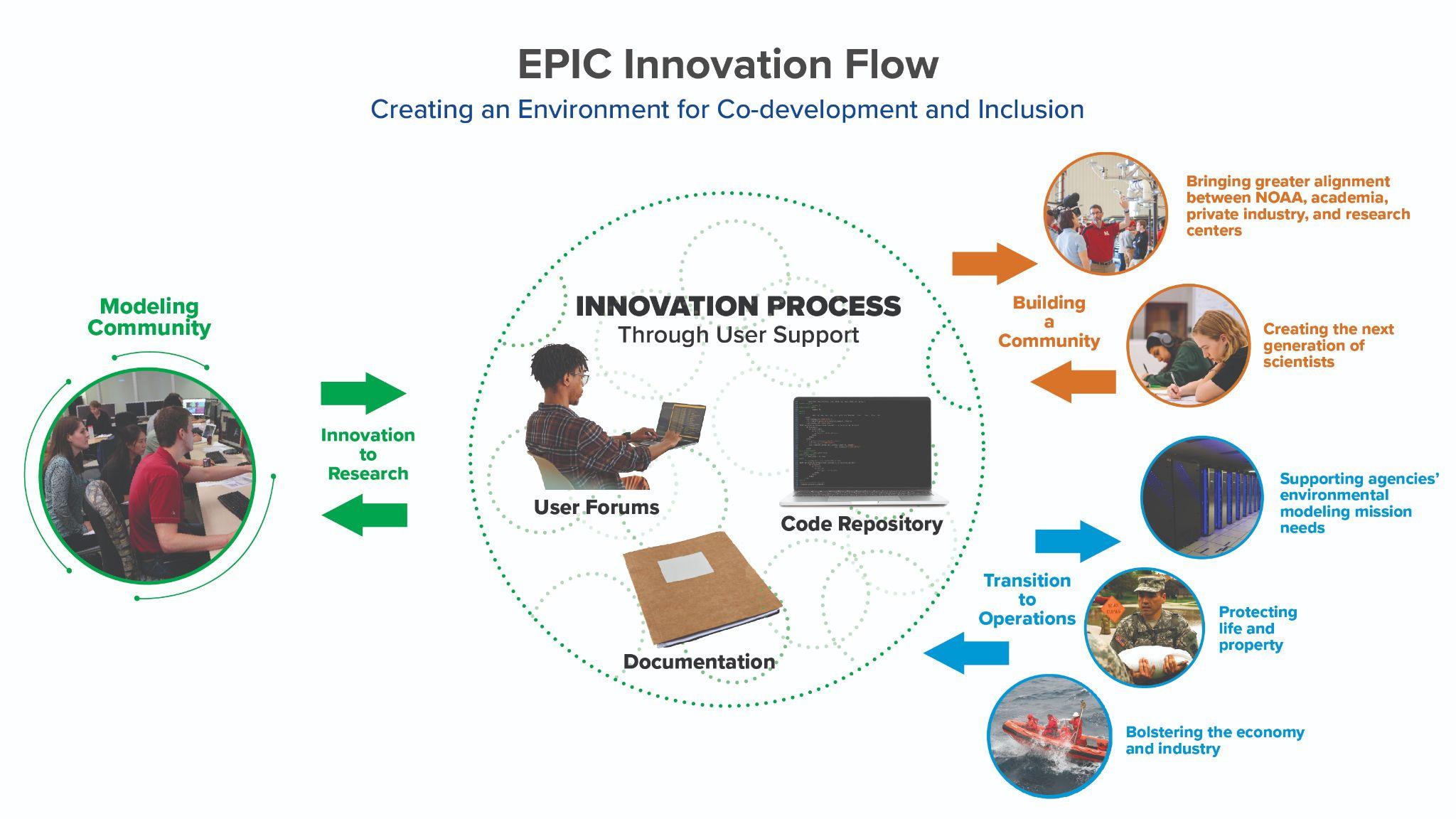 EPIC Building Blocks
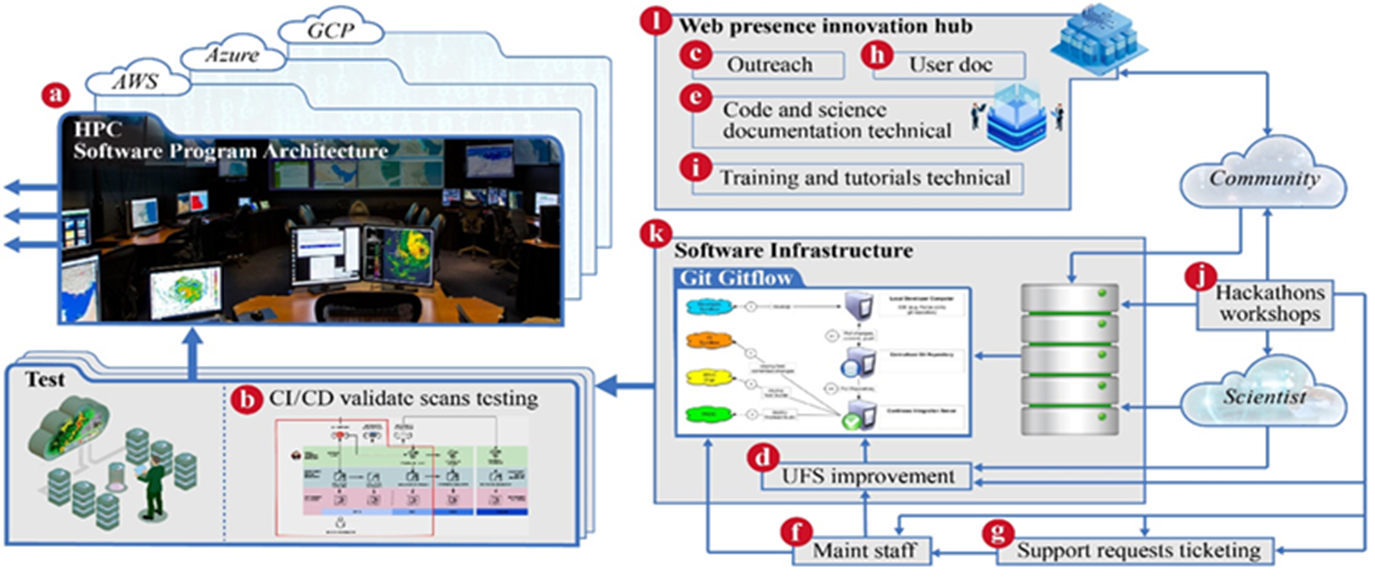 EPIC Community Portal
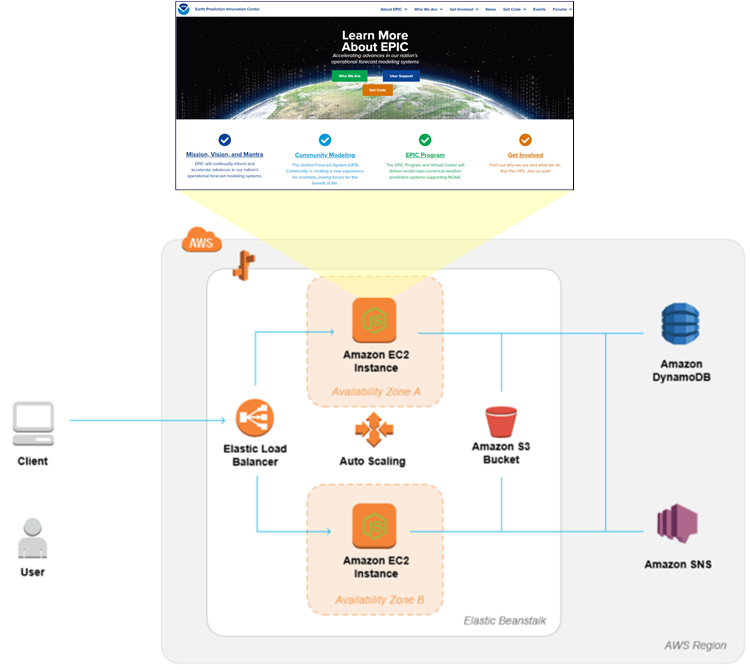 The EPIC Community Portal (ECP) is the centralized location for the Weather Enterprise to access EPIC-related content, both internally (e.g., events) and externally (e.g., code repositories)
The ECP went live in January of 2022, and is accessible at https://epic.noaa.gov/, and is hosted in the NOAA Multi-Cloud platform.
The ECP was enhanced with the following:
Dashboards – Github Metrics, AWS Costs
Webinar – recorded June 2022 AMS Short Course
FAQ Page – program and technical questions
EPIC Cloud Sandbox
The EPIC Cloud Sandbox is an AWS environment that is accessible by non-NOAA users, for EPIC-related purposes.
It has been used by attendees of June 2022 AMS Short Course, code sprints and hackathons, to configure, run  and evaluate the SRW Container developed by the EPIC Program.
A scaled version of the CI/CD pipeline is to be installed in the EPIC Cloud Sandbox.
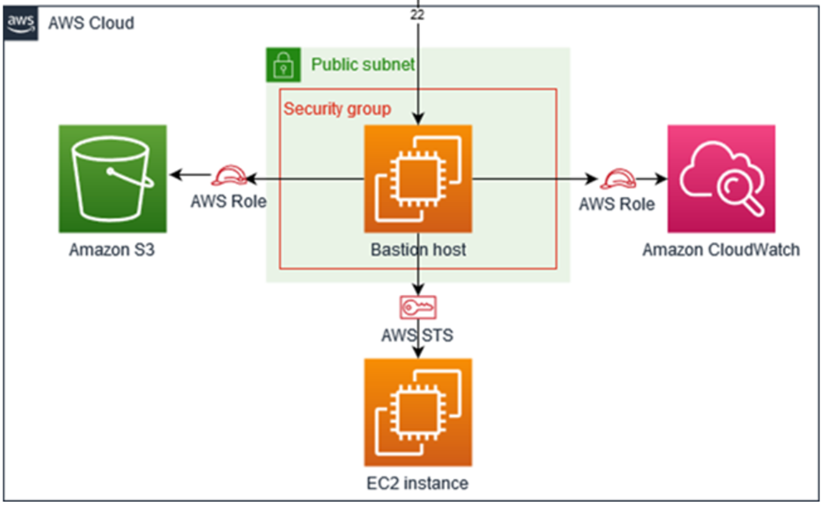 Cloud Data Management
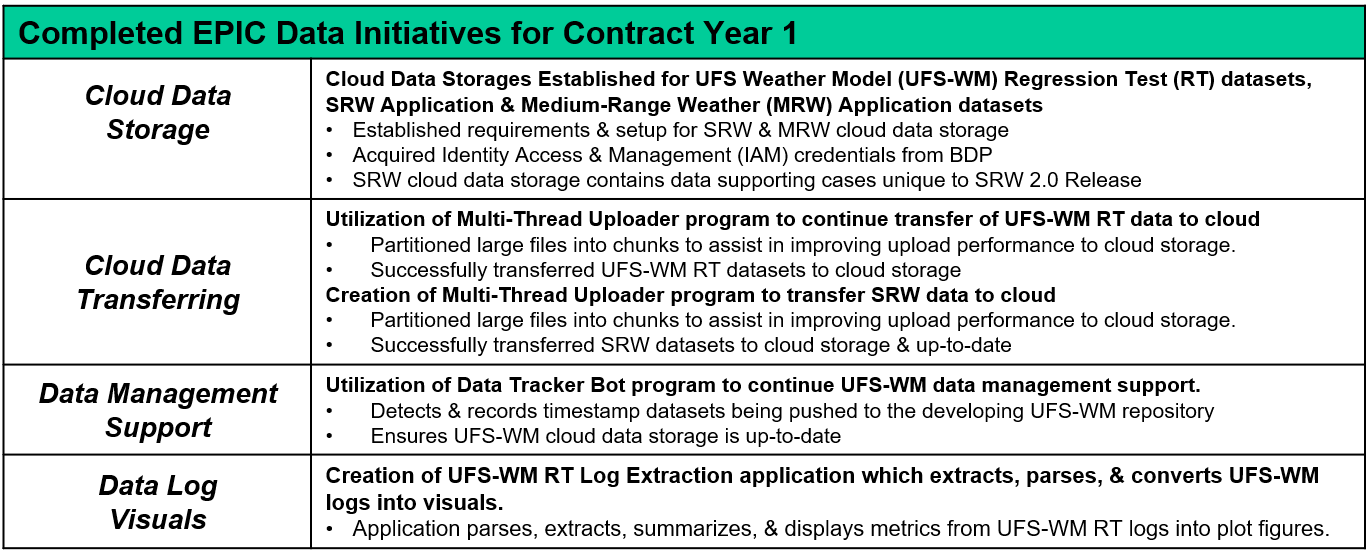 UFS Data Buckets
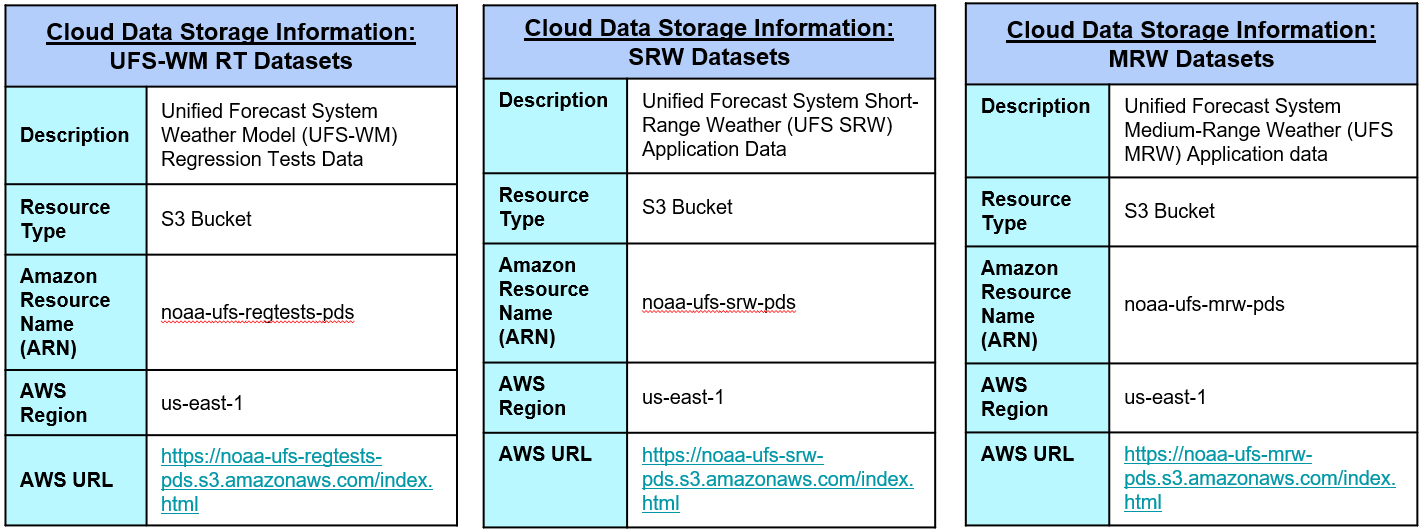 UFS Containerization
Sample Software Stack on bare metal systems
The UFS consists of many, many components and applications
A UFS Application includes the forecast model operated within a workflow, which includes numerous steps that are orchestrated by the workflow manager through the job scheduler (slurm, PBS, etc)
Components generally share a common software stack, but slight differences are common (e.g. library versions)
Building the full stack required for all the components in a given application is the biggest hurdle to portability and user-friendliness
Containers can significantly simplify all of this for end users who want to run UFS applications in the cloud
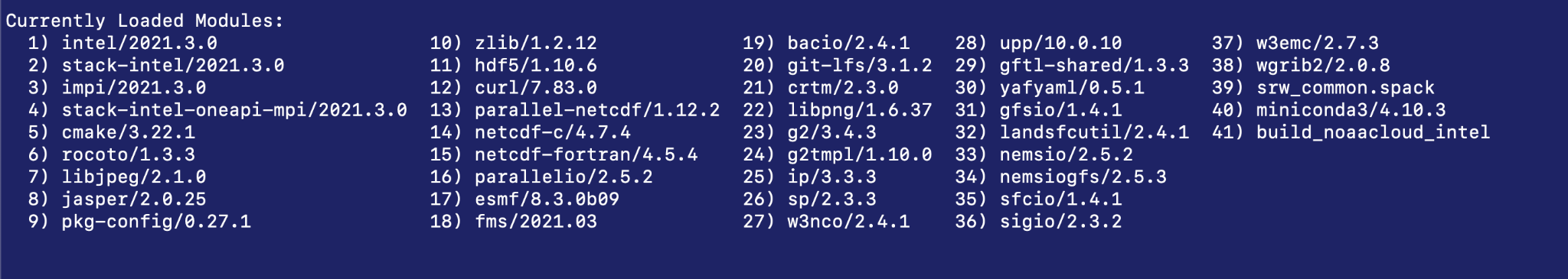 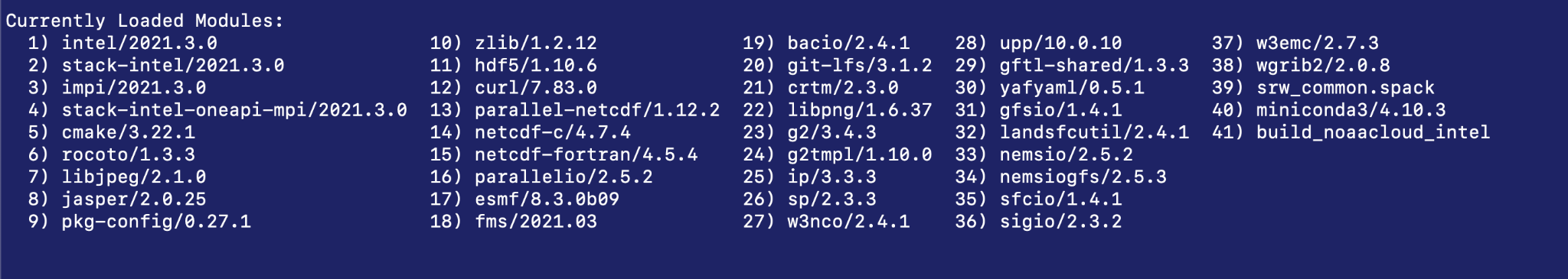 Container
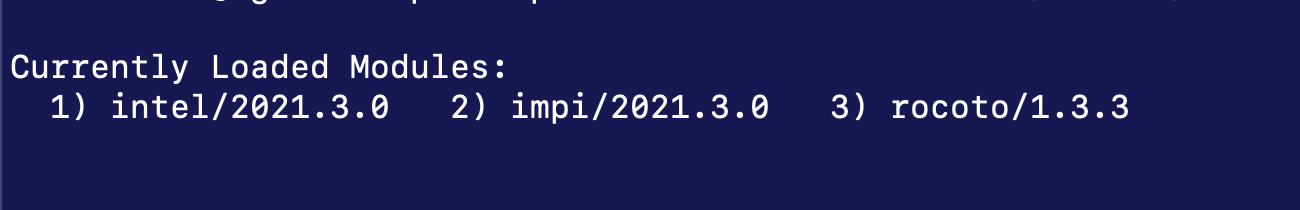 UFS Containerization, continued
Workflow example
Running the UFS weather model in a container across multiple nodes is possible with computational performance nearly identical to that on bare-metal systems
Implementing the Application workflow has been more challenging
Workflow manager orchestrates each job/step of the workflow
Actual jobs are submitted to the job scheduler
Scripts generally wrap each job and set numerous environment variables and/or load modules before actually executing either serial or MPI-based jobs
Solution–Executable containers
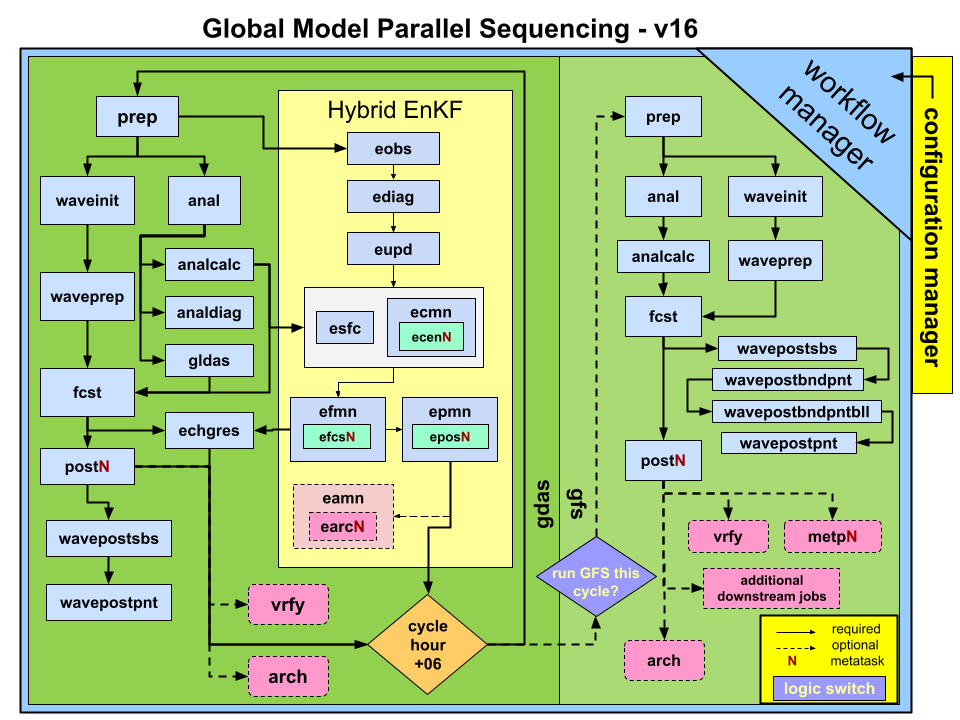 Executable Container
Look like a regular executable on the host system,
All required environment variables, are built into the container 
Can be run via mpirun/mpiexec 
The container will be released with UFS SRW v2.1 in November 2022 
Computational performance is nearly identical to bare metal across all three cloud service providers
Next step:
Integrate the container with CI/CD pipeline and workflow
Exploration of containerized components
Automated Continuous Integration/Continuous Deployment pipeline
Purpose: 
To accelerate and optimize code management through automation of the building of pipelines, data management, testing and performance evaluation.
Testing
Code Analysis
UFS Repos
Code Management
CI/CD
Performance Evaluation
Highlights: 
Developed a method of generating custom AMIs to launch EC2 instances on demand
Designed and enabled a role-based access system
Data Management
UFS Community
Cloud & on-prem HPCs
3.      Developed a procedure to connect to NOAA’s on-premise research & development HPCS 
4.      Integrated with the UFS-community and NOAA-EPIC GitHub organizations
5.      Created a pipeline to integrate the UFS Workflow End-to-End (WE2E) tests
Change of average runtime with cores 
AWS vs. Orion
Performance & Scalability
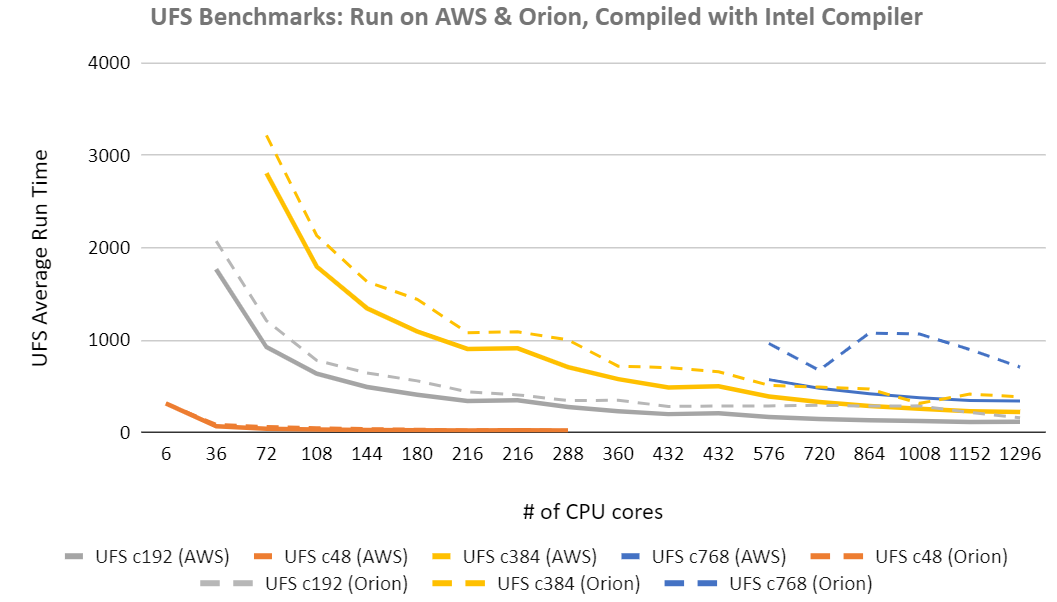 Benchmark tests for the UFS-WM were performed on Cloud Platforms: AWS, Azure GCP and on-premise systems: Orion; with Intel and GNU compilers and at the typical model resolutions;
The model performance and scalability on all the cloud platforms were similar;
Computational performance on cloud platforms is comparable to or sometimes outperforms that on on-premise systems.
CSPs vs. Orion (c768)
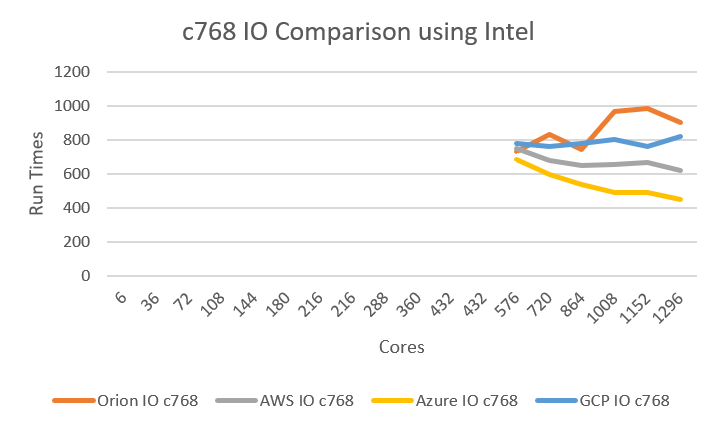 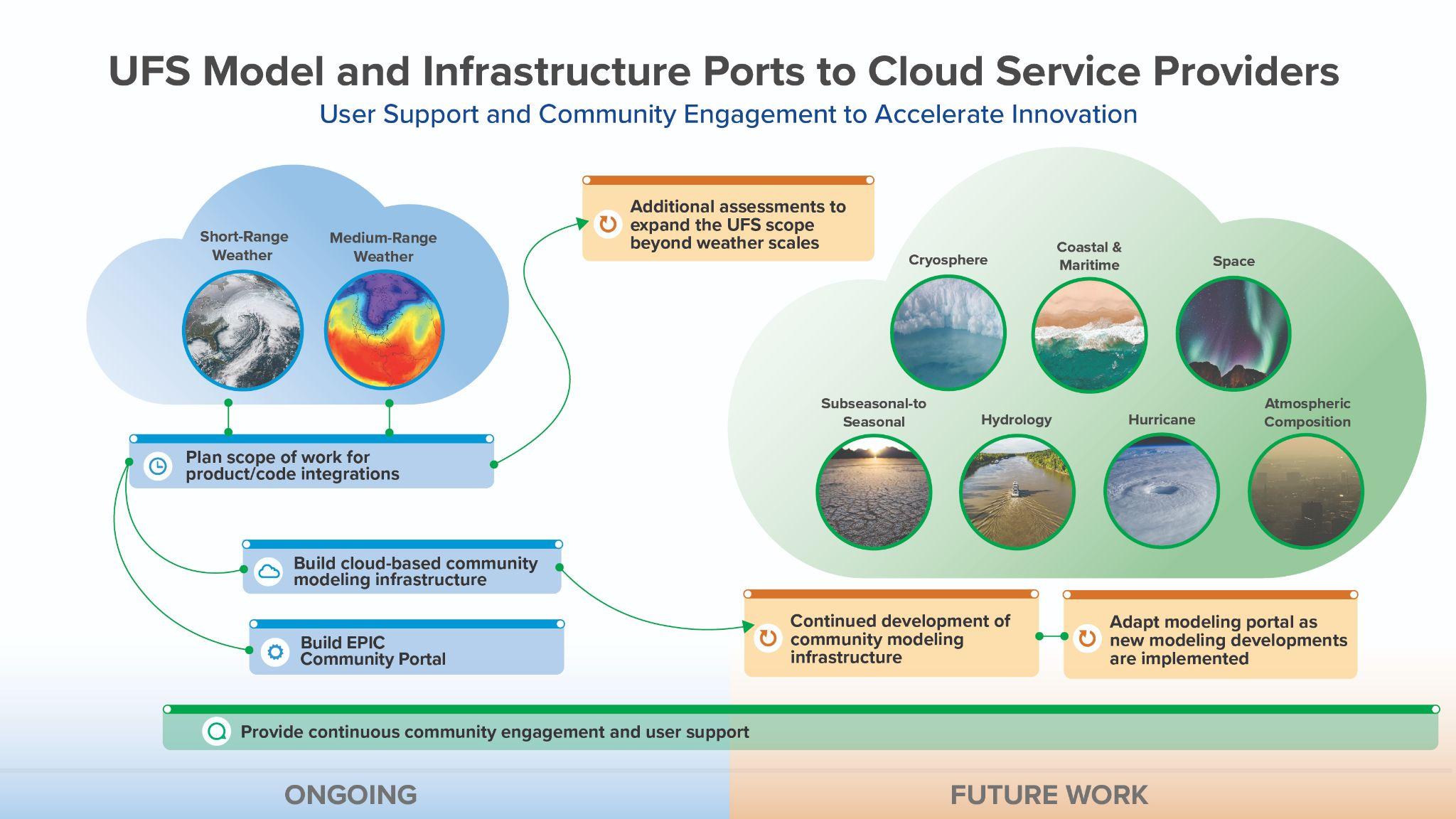 Acknowledgement
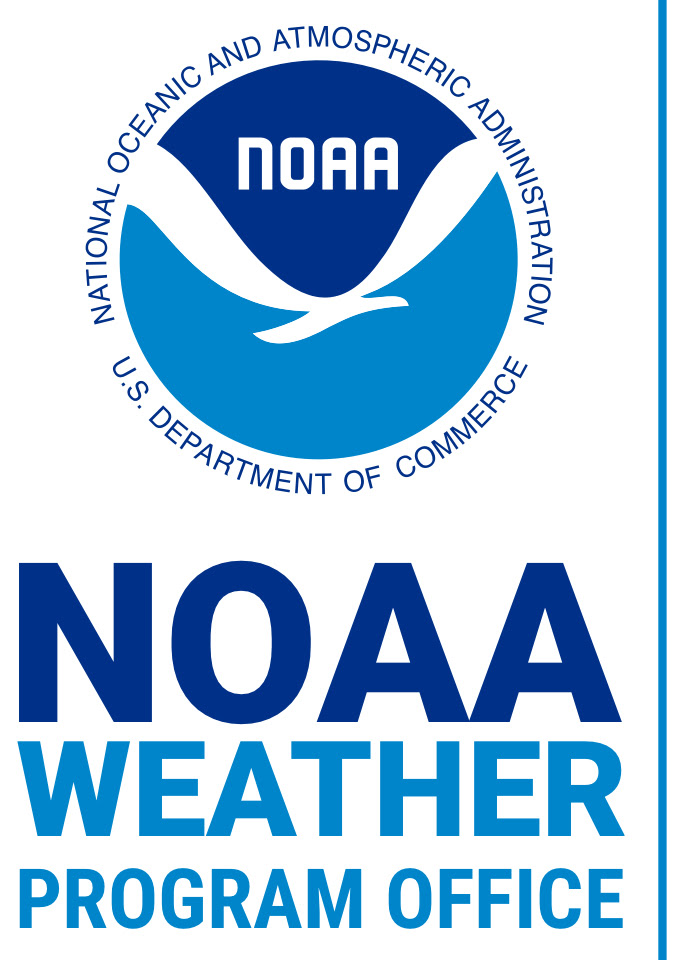 Advanced User Support Team
Community Engagement Team
Agile Train Leadership
Platform Team
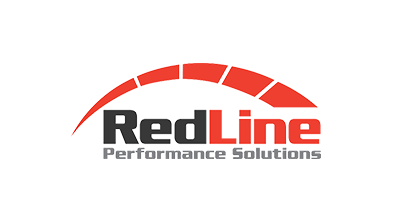 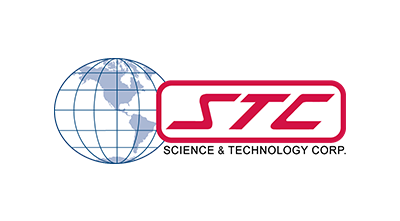 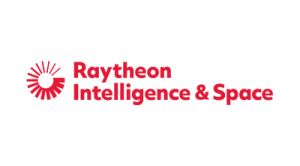 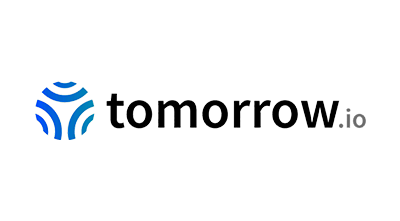 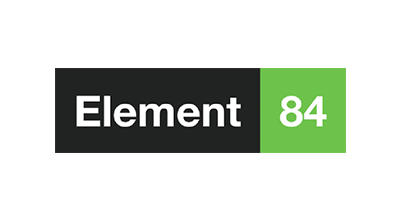 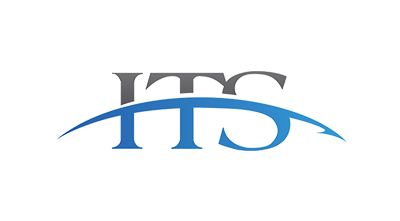 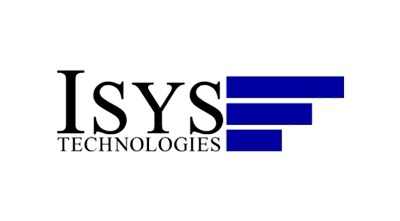 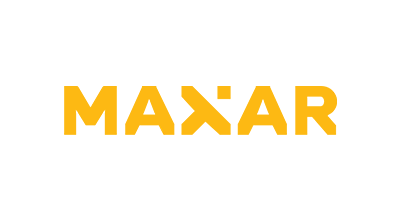 Thank you!
Contact: maoyi.huang@noaa.gov